AZƏRBAYCAN DÖVLƏT İQTİSAD UNİVERSİTETİ
KAFEDRA: “QİDA MƏHSULLARININ TEXNOLOGİYASI”
TƏRTİB ETDİ: DOS. QURBANOV NÜSRƏT HEYDƏR
FƏNN: “QİDA SƏNAYESİ VƏ İAŞƏ MÜƏSSİSƏLƏRİNİN TEXNOLOJİ LAYİHƏLƏNDİRİLMƏSİ”
23.07.2015
1
23.07.2015
MÜƏSSİSƏDƏ ÇALIŞAN İŞÇİLƏRİN SAYININ HESABLANMASI VƏ İŞƏÇIXMA QRAFİKİ
 
 İstehsalda çalışan işçilərin sayı müəssisənin, o cümlədən sexlərin gündəlik istehsal proqramı əsasında hesablanır. Hesabat zamanı iki əsas üsul tətbiq edilir: hazır məhsulun hər vahidinə düşən vaxt norması və iş vaxtı fondunu nəzərə almaqla, istehsal normasından istifadə etməklə işçilərin sayının təyini.
Vaxt norması üzrə işçilərin sayı
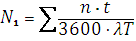 düsturuna əsasən tapılır.
Burada, N1 – bilavasitə istehsalda çalışan işçilərin sayı, nəfər; 
n – gün ərzində hazırlanan məmulatların miqdarı, ədəd, kq, xörək; 
t – hər vahid məhsulun hazırlanmasına vaxt norması, s.
Vaxt normasının qiyməti,
2
23.07.2015
kimi təyin olunur ki, burada da K - əmək tutumu əmsalıdır (əlavə 1);
100 - əmək tutumu əmsalı vahidə bərabər olan məmulatın hazırlanması üçün saniyələrlə vaxt norması;
3600T – işçinin iş gününün saniyələrlə davametmə müddəti (7+8);
 - əmək məhsuldarlığının artırılmasını nəzərə alan əmsaldır, 1,14 qəbul edilir.
İşçilərin sayını istehsal normasına əsasən hesabladıqda (1) düsturu
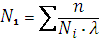 şəklini alır ki, burada, Ni – bir işçinin iş günü ərzində istehsal normasıdır, ədəd, kq.
İstehsal işçilərinin ümumi sayını tapdıqda, layihə olunan müəssisə üçün istirahət və bayram günlərini, işçinin işdə olmaması ehtimalını nəzərə almaq lazımdır:
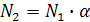 3
23.07.2015
Burada, N2 – istehsalda çalışan işçilərin ümumi sayı, nəfər; 
 - müəssisənin bayram və istirahət günlərsiz işlədiyini nəzərə alan əmsaldır. -nın qiyməti
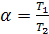 düsturuna əsasən hesablanır.
T1 və T2 – müvafiq olaraq müəssisənin iş həftəsi və işçinin iş gününün davametmə müddətləridir, saat;
1,13 – işçinin xəstəlik, yaxud məzuniyyəti ilə əlaqədar olaraq işdə olmamasını nəzərə alan əmsaldır.
Qeyd etmək lazımdır ki, (1) düsturu ən çox xörək hazırlanmasını tamamlayan müəssisələrdə, (2) düsturu isə tədarükçü müəssisələrdə (sexlərdə) tətbiq olunur.
İctimai iaşə müəssisələrində bir sıra köməkçi sexlər, yaxud şöbələr olduğunu nəzərə almaq lazımdır. Bunlara mətbəx qabları və yeməkxana qabları yuma şöbələri, yarımfabrikat taraları yuma şöbələri və s. aiddirlər.
4
23.07.2015
Yuma şöbələrində işçilərin sayı (N1) xörəklərin, yaxud taraların sayına müvafiq olaraq təyin olunur:
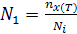 Burada, nx(T) – gün ərzində buraxılan xörəklərin, yaxud yuyulan taraların sayı; N1 – istehsal normasıdır; Ni – mətbəx qabları yuma şöbəsi üçün xörəklərin miqdarı ilə ifadə olunub, 7 və 8T2 saatlıq iş günündə 2000, yaxud 2300 qəbul edilir.
Tara yuma şöbələri üçün isə onun qiyməti iş günü ərzində 300 vahid götürülür.
Yeməkxana qabları yuma şöbələri üçün işçilərin sayı (N2) isə
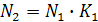 düsturu ilə hesablanır.
Burada, K1 – müəssisənin və işçi heyətin iş rejimi nəzərə alınmaqla işçilərin sayının artırılmasını nəzərə alan əmsaldır, 1,13+1,59 qəbul edilir.
5
23.07.2015
Müxtəlif tip iaşə müəssisələrində ixtisaslaşdırılmış paylama xətləri (LPS və s.) tətbiq olunduğu halda, onların xidməti ilə əlaqədar işçilərin sayı
düsturunun köməyi ilə tapıla bilər.
burada, Np.x. – zalda maksimum yüklənmə saatı ərzində paylama xəttində çalışan işçilərin sayı, nəfər; 
nsaat – zalın maksimum yüklənmə saatı ərzində realizə olunan xörəklərin miqdarıdır; 
t – bir xörəyin buraxılmasına sərf olunan vaxtdır.
6
23.07.2015
Əlavə 1
Bir sıra xörəklərin realizə müddətləri
7
23.07.2015
Ədəbiyyat siyahısı
 
Аграновский Е.Д., Дмитриев Б.В. Основы проектирования и интерьер предприятий общественного питания. –М.: Экономика, 1982, -144 с.
Арустамов Э.И., Аграновский Е.Д. Применение главы СНиП П-Л-8-71 «Предприятия общественного питания» (методические рекомендации). –М.: МКИ, 1974, -28с.
Бердичевский В.Х., Карсекин В.И. технологические проектирование предприятий общественного питания. –К.: Вища школа, 1979, -232 с.
Qurbanov N.Q. İctimai iaşə müəssisələrinin texnoloji layihələndirilməsi. Dərs vəsaiti. Bakı, 1985, səh.104.
Никуленкова Т.Т. Проектирование предприятий общественного питания. М.: Экономика, 1987.
Зуева М.В. и др. Технологическое проектирование предприятий общественного питания. М.: Экономика, 1977, -70 с.
8